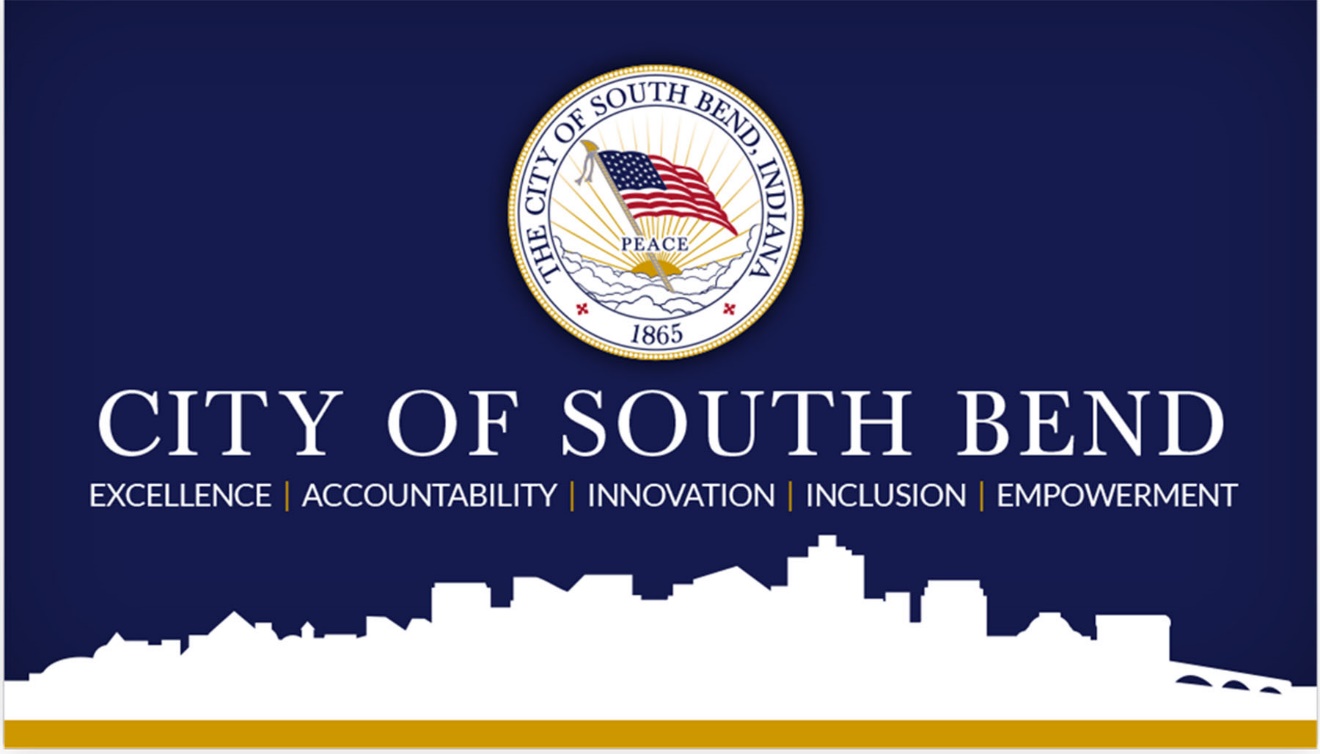 Department of Code Enforcement
Tracy Skibins,
Director of Code Enforcement
Pete Buttigieg,
Mayor of South Bend
Be A Good Neighbor
Part of being a good neighbor is properly maintaining your home and property.
Simple things like touching up peeling paint, keeping your yard mowed, picking up trash and keeping your bushes trimmed will all have a huge impact on your neighborhood!  
Lead by example!  No one wants to be the “dirty” neighbor!
For those neighbors that don’t catch on, the Department of Code Enforcement is here to help!
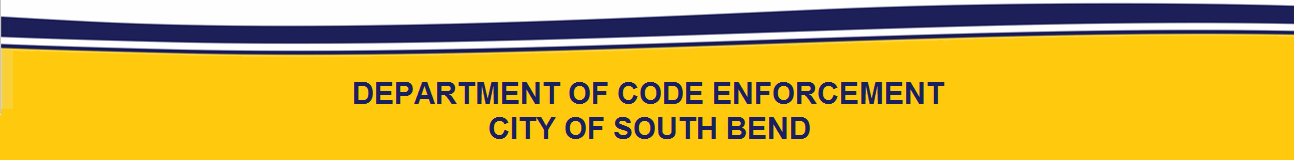 Rev. MJ 09.25.18
Your Code Enforcement Team
● 1 Director  
● 1 Deputy Director
● 10 Full-Time Inspectors  
● 1 Part-Time Inspector  
● 6 Office Staff Members
● 1 Part-Time Office Staff Member
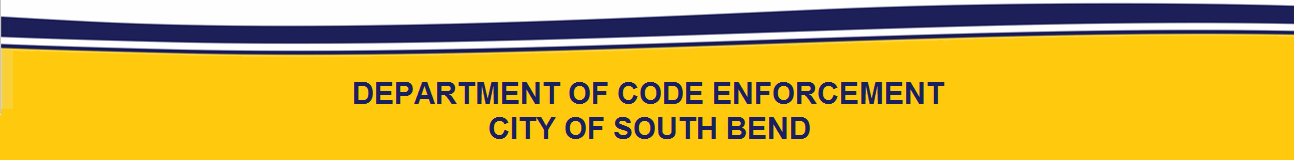 Rev. MJ 09.25.18
Primary Violation Categories
Environmental
Housing
Zoning
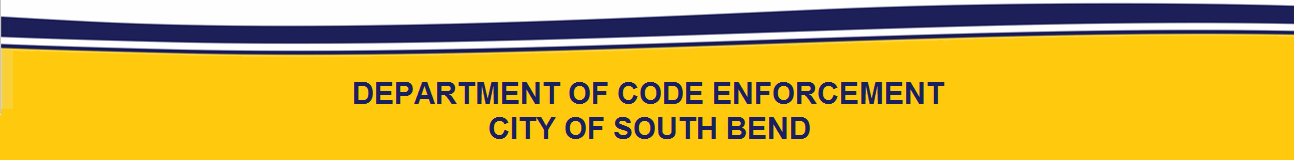 Rev. MJ 09.25.18
Environmental Citation Procedure
Each inspector drives his or her designated inspection area, cites new violations and responds to citizen complaints.
For all confirmed violations, the property owner is notified and given 10 days to clean the property. 
After the 10 day period, the inspector reinspects the property.  
If the property has been cleaned, the case is closed.  
If the property is still in violation, the case is sent to the Neighborhood Enforcement Action Team to abate.  
Code Enforcement will then bill the property owner for the cleanup performed.
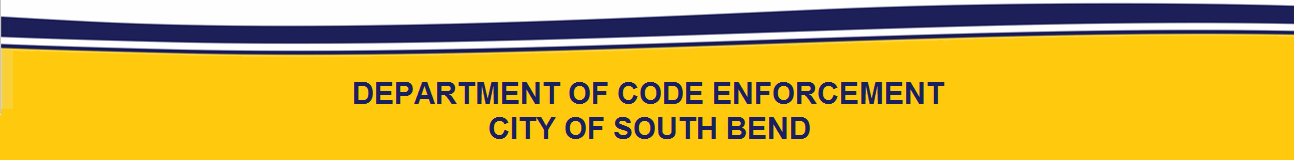 Rev. MJ 09.25.18
Types of Environmental Cases
Environmental citations can be grouped into five primary categories:
Litter (40.6% of violations in 2014) – trash, illegal dumping, appliances, tires, demolition remains, etc.
Tall grass and/or weeds (33.9% of violations in 2014)
Vegetation – Fallen tree limbs/branches, cut brush, vegetation overgrowth, yard waste, etc.
Graffiti
Snow
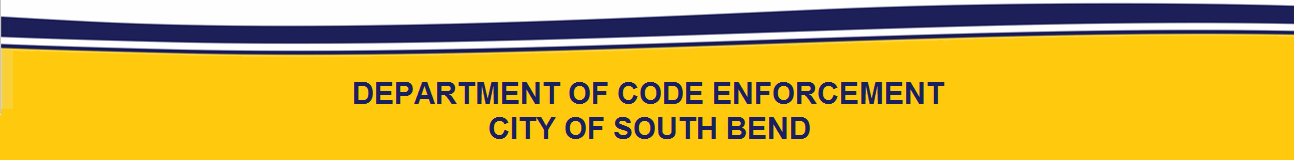 Rev. MJ 09.25.18
Environmental:Litter and Illegal Dumping Violations
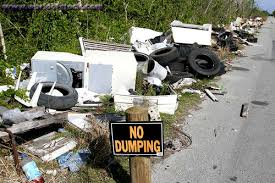 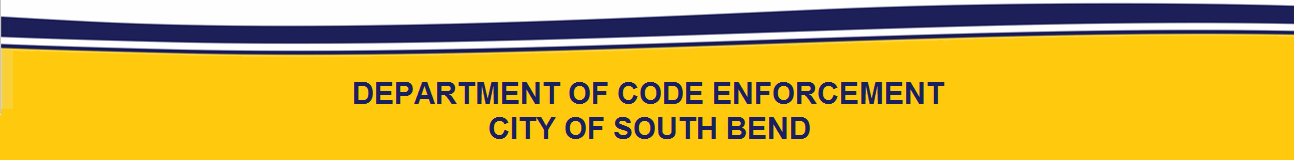 Rev. MJ 09.25.18
Environmental:Tall Grass and Weeds / Yard Waste: Violations
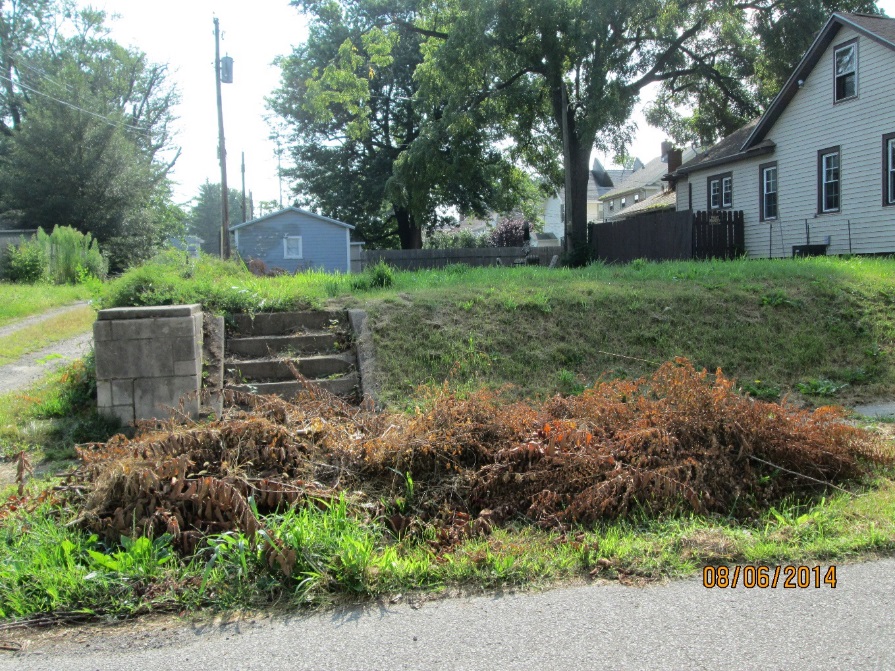 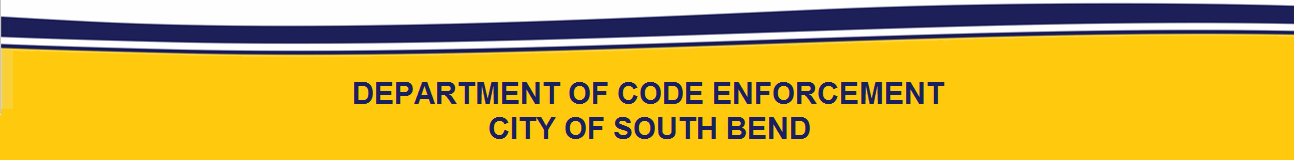 Rev. MJ 09.25.18
Environmental:Demolition Remains
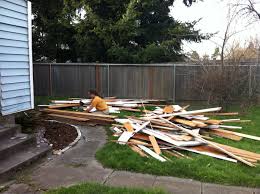 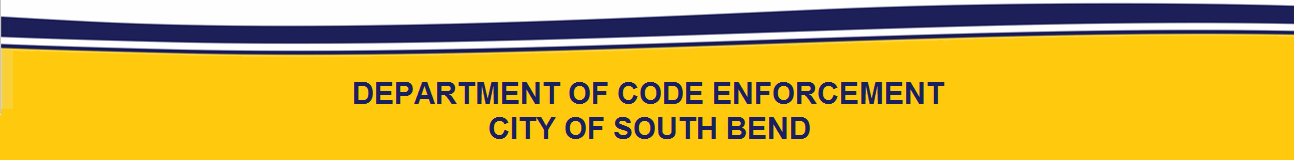 Rev. MJ 09.25.18
Environmental:Obstruction of Traffic
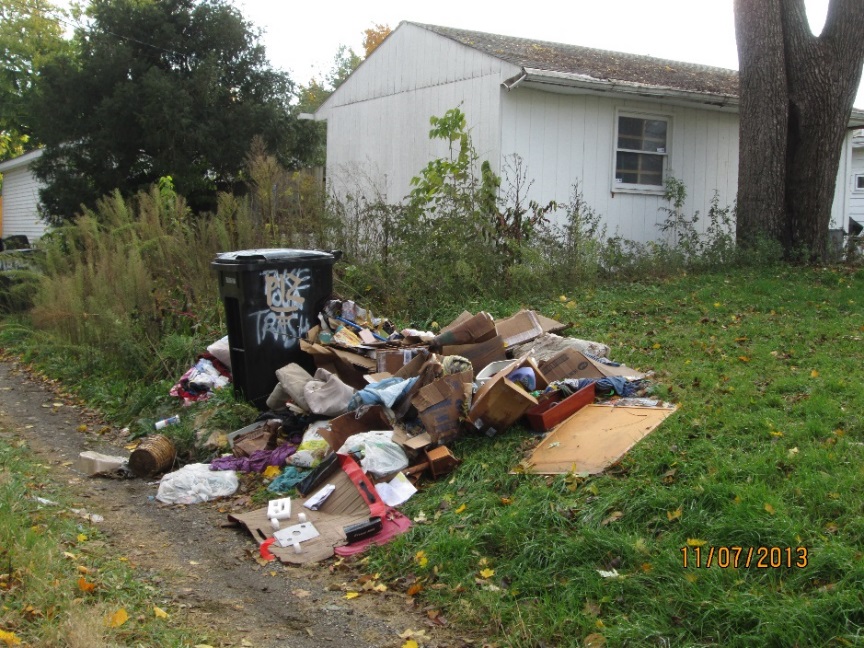 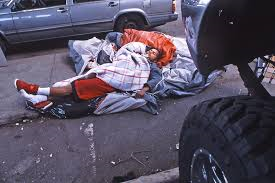 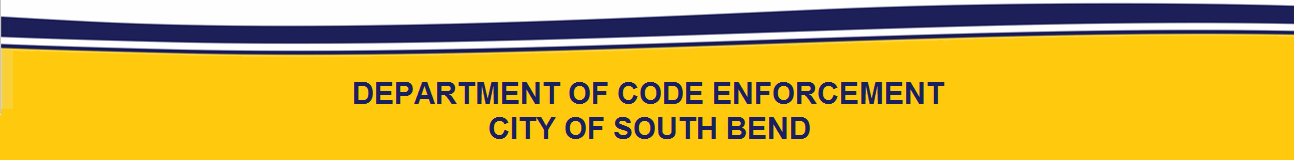 Rev. MJ 09.25.18
Environmental:Is this a Violation?
NO!
Overgrown shrubs are not a violation, unless they obstruct public 
right-of-way
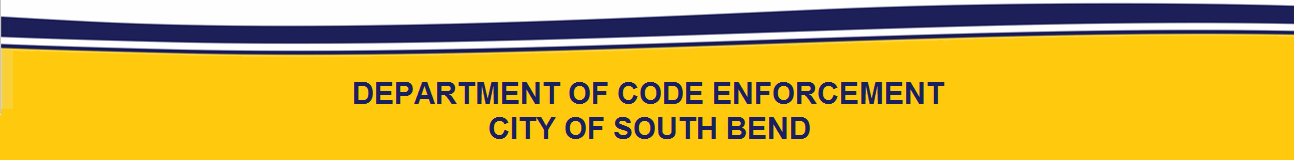 Rev. MJ 09.25.18
Environmental:Is this a violation?
YES!
This is a violation of municipal code 16-53
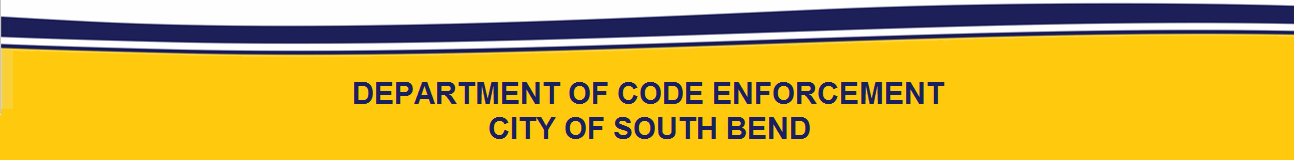 Rev. MJ 09.25.18
Neighborhood Enforcement Action Team Cleanup
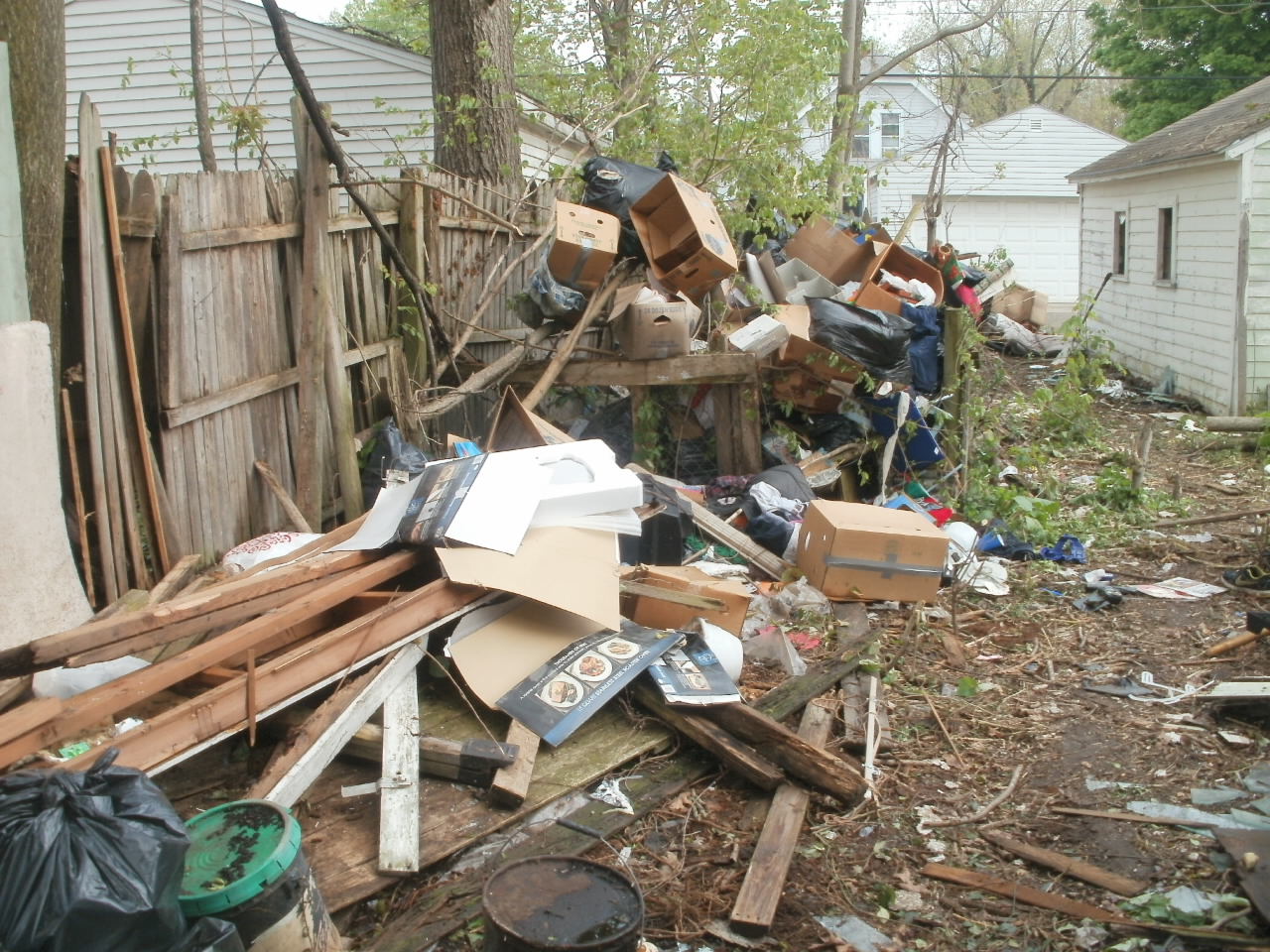 BEFORE
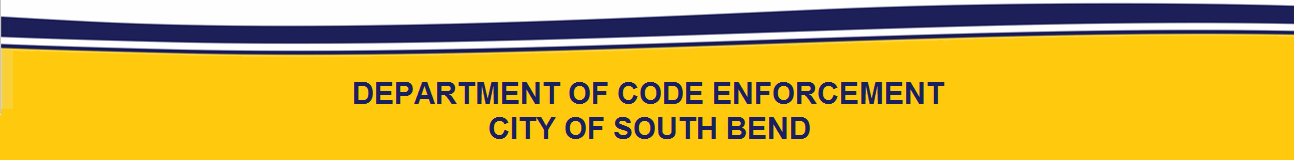 Rev. MJ 09.25.18
Neighborhood Enforcement Action Team Cleanup
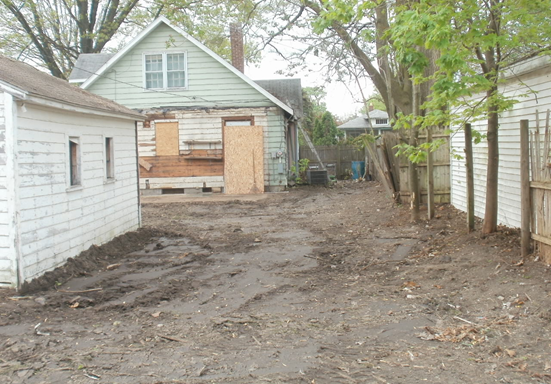 AFTER
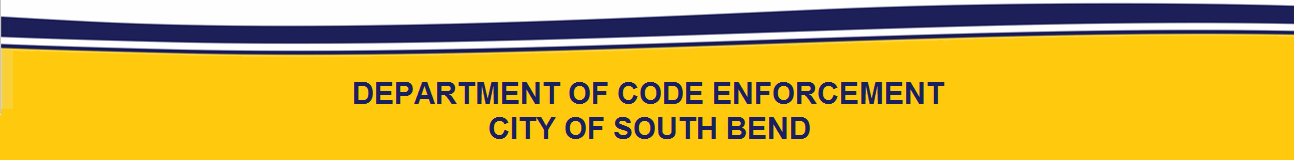 Rev. MJ 09.25.18
Types of Housing Cases
Housing violations can be grouped into three primary categories:
Board and Secure
Housing Repair
Demolition
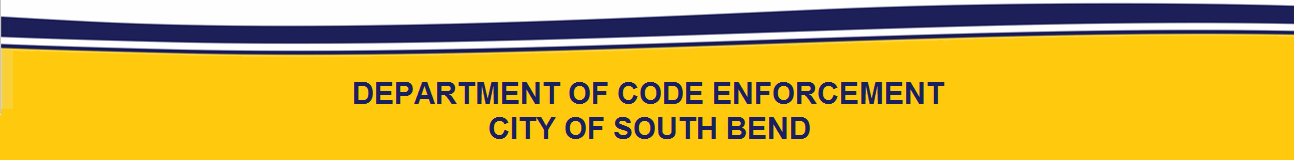 Rev. MJ 09.25.18
Housing Citation Procedure
Each inspector drives his or her designated inspection area, cites new violations and responds to citizen complaints.
For all confirmed violations, the property owner is notified and given between 24  hours and 30 days to repair the property.
After the allotted time period, the inspector reinspects the property.  
If the property has been repaired, the case is closed.  
If the property is still in violation, the case is prepared for a Code Enforcement Hearing. 
The property is reinspected every 30 days until verified repaired or demolished. 
Code Enforcement may issue tickets and/or impose civil penalties to non compliant owners.
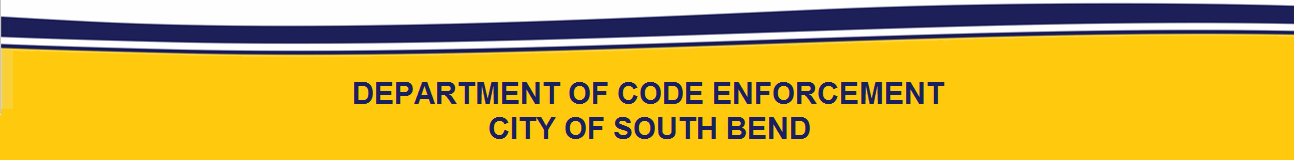 Rev. MJ 09.25.18
Housing:Substandard House Exterior
Siding
Roof/ Drainage System
Windows and Doors
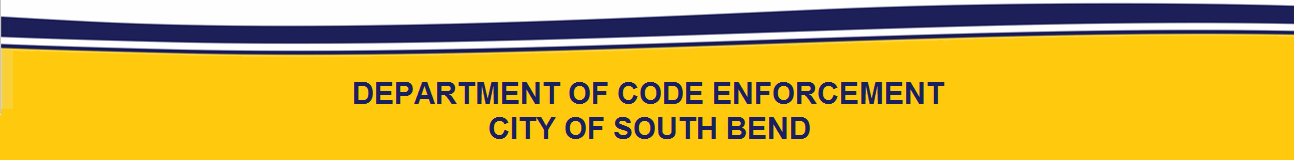 Rev. MJ 09.25.18
Housing:Substandard House Exterior
Foundation
Porch
Chimney
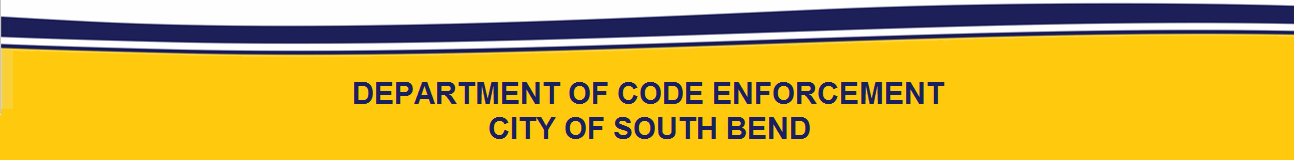 Rev. MJ 09.25.18
Housing:Substandard House Interior
Electrical System
Plumbing Fixtures
Surface Areas
Fuse panels, receptacles, lights, covers
Windows, doors, walls, ceilings, floors
Toilets, sinks, tubs, faucets
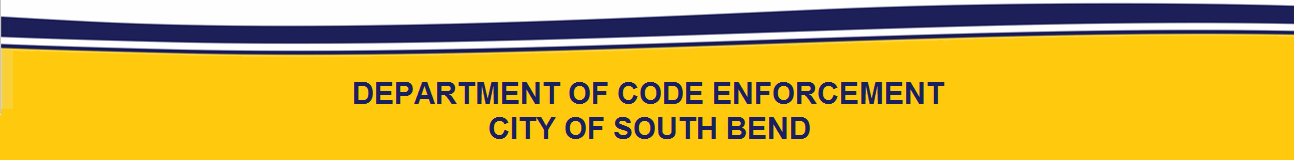 Rev. MJ 09.25.18
Housing:Substandard House Interior
Heating System
Smoke Detection
Sanitary Drainage
Every dwelling must be capable of maintaining a room temperature of 65 degrees F.
Smoke detection equipment shall be installed in all dwelling units
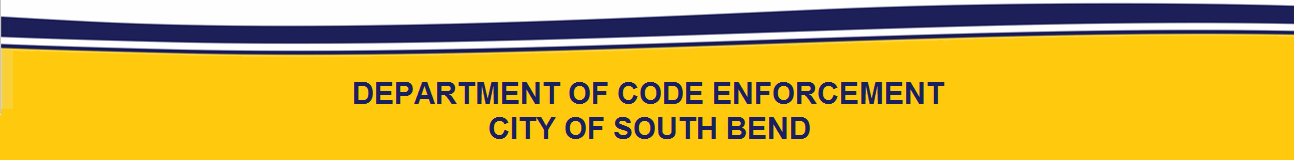 Rev. MJ 09.25.18
Housing: Substandard House Accessories
Retaining Wall
Fence
Garage / Shed
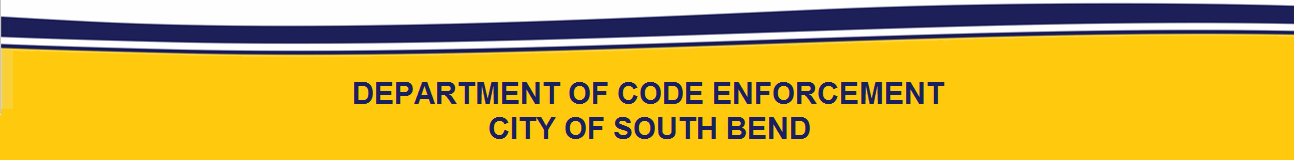 Rev. MJ 09.25.18
Housing:Substandard Commercial Structure
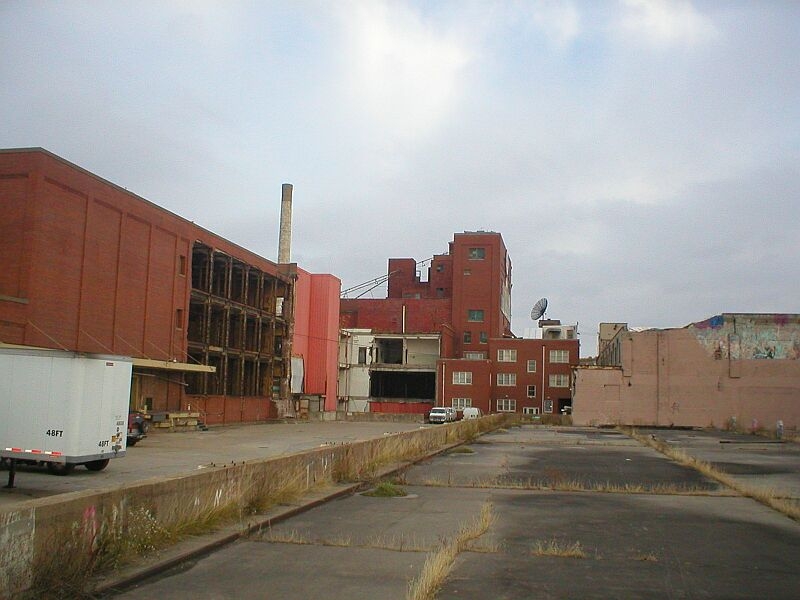 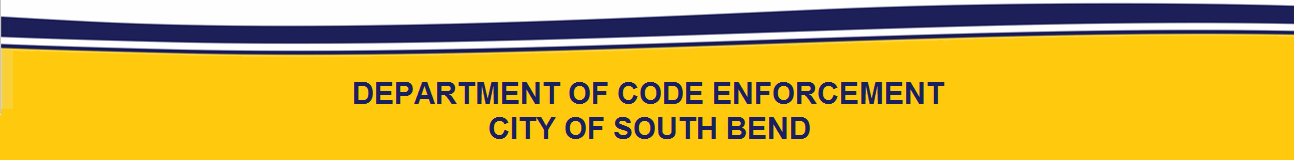 Rev. MJ 09.25.18
Housing:Residential / Commercial Demolition(s)
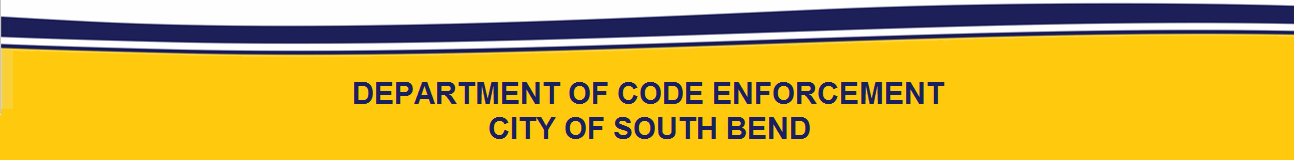 Rev. MJ 09.25.18
Question:What is the temperature requirement for a home’s cooling system?
Answer:
None!  A cooling system is not required.
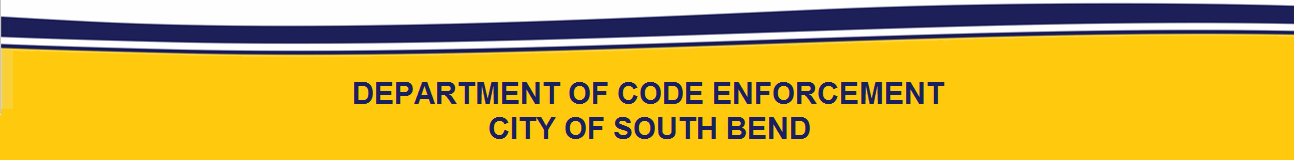 Rev. MJ 09.25.18
Zoning Citation Procedure
Each inspector drives his or her designated inspection area, cites new violations and responds to citizen complaints.
For all confirmed violations, the property/vehicle owner is notified and given between 48 hours and 10 days to remedy the situation.
After the allotted time has passed, the inspector reinspects the property/vehicle.
If the violation is no longer present, the case is closed.  
If the violation is still present, a ticket may be issued and/or car may be towed.
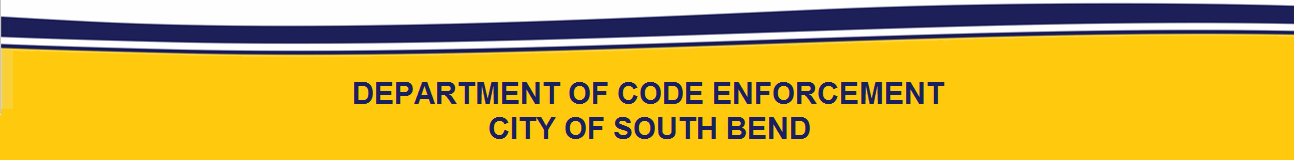 Rev. MJ 09.25.18
Types of Zoning Cases
Zoning citations can be grouped into 2 primary categories:
Abandoned Vehicle – 
Left on public property without being moved for 72 hours
Left on private property without being moved for 48 hours
Causing an obstruction to a public right-of-way
Inoperable / dismantled vehicles left on private or public property
Parcel Misuse – ex: Basketball hoop on public right-of-way, home occupation, stagnant water, unauthorized motorized vehicle parking/storage, etc.
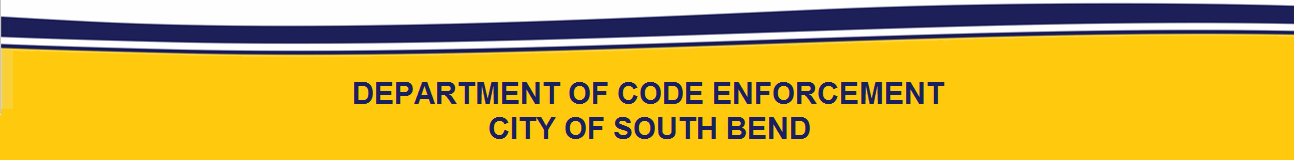 Rev. MJ 09.25.18
Abandoned Vehicle
Inoperable Vehicle – 
on public property
Obstruction – 
blocking the sidewalk
Inoperable Vehicle – 
on private property
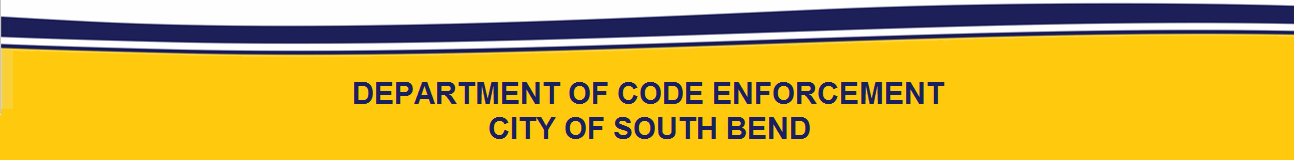 Rev. MJ 09.25.18
Zoning Violations
Home Occupations
Occupancy
Garage Sales
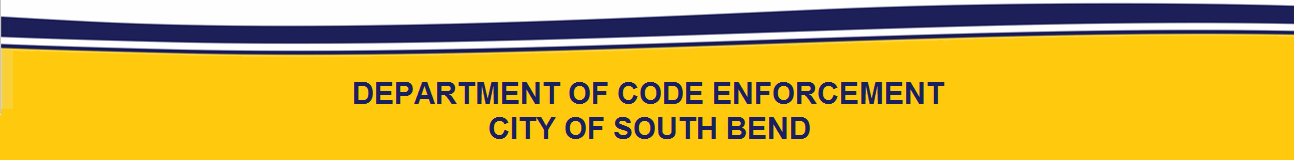 Rev. MJ 09.25.18
Zoning Violations
Campers & Trailers
Oversized Vehicles
Parking Violations
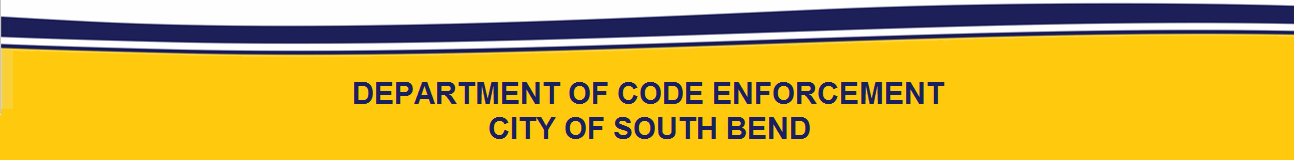 Rev. MJ 09.25.18
Zoning: Is This a Violation?
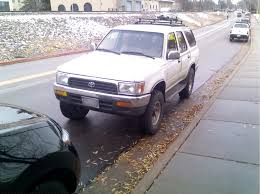 YES!  The white vehicle is parked facing the wrong direction.
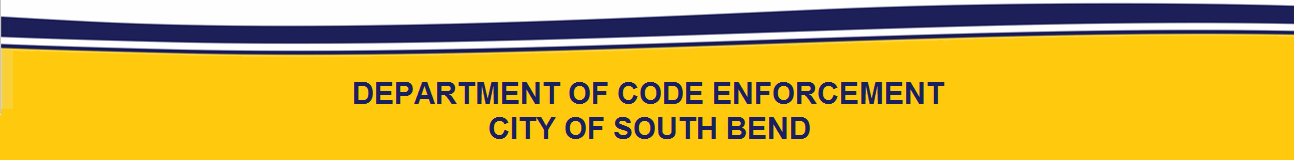 Rev. MJ 09.25.18
Helpful Tips
Call 311 with questions and to schedule special pick-ups.  You are entitled to one free large trash pick-up per month.
Don’t place large items outside more than 24 hours ahead of its scheduled pick-up. 
On trash day, place trash can(s) in designated pick-up location and promptly remove it after pick-up has occurred.
Loose bags of trash should always be placed in containers with lids.  The city will not accept trash placed in recycling containers.
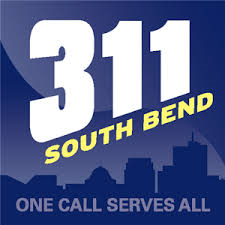 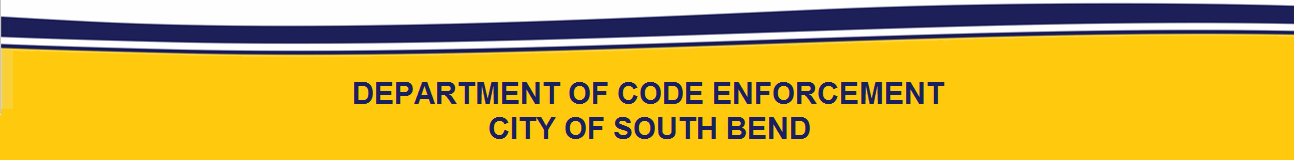 Rev. MJ 09.25.18
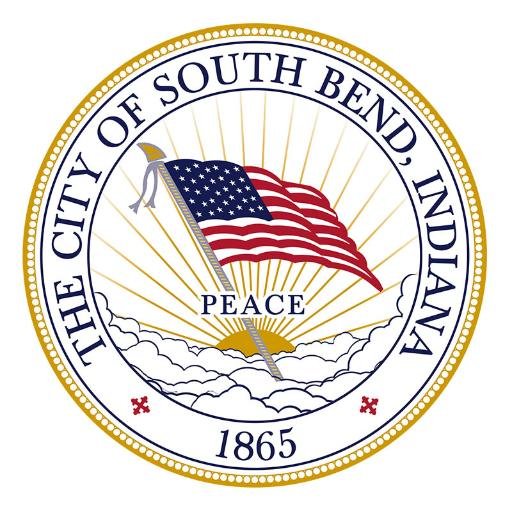 How to Contact Us
Online: https://southbendin.gov/department/code-enforcement/ 
On the Phone: 311
In Person: 1300 County-City Building, 227 W Jefferson Blvd, South Bend, IN 46601
Hours: 8am – 4:45pm
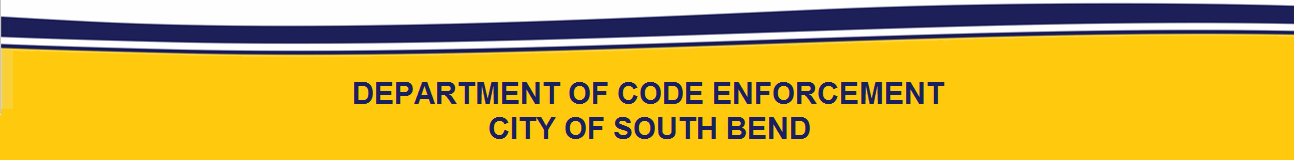 Rev. MJ 09.25.18